Portugalia-Republika Portugalska
Stolica-Lizbona                                    Całkowita pow.- 92 21 km2                                      Ludność-10,31 miliona                              Gęstość zaludnienia- 114os./km2                                         Język urzędowy:-portugalski
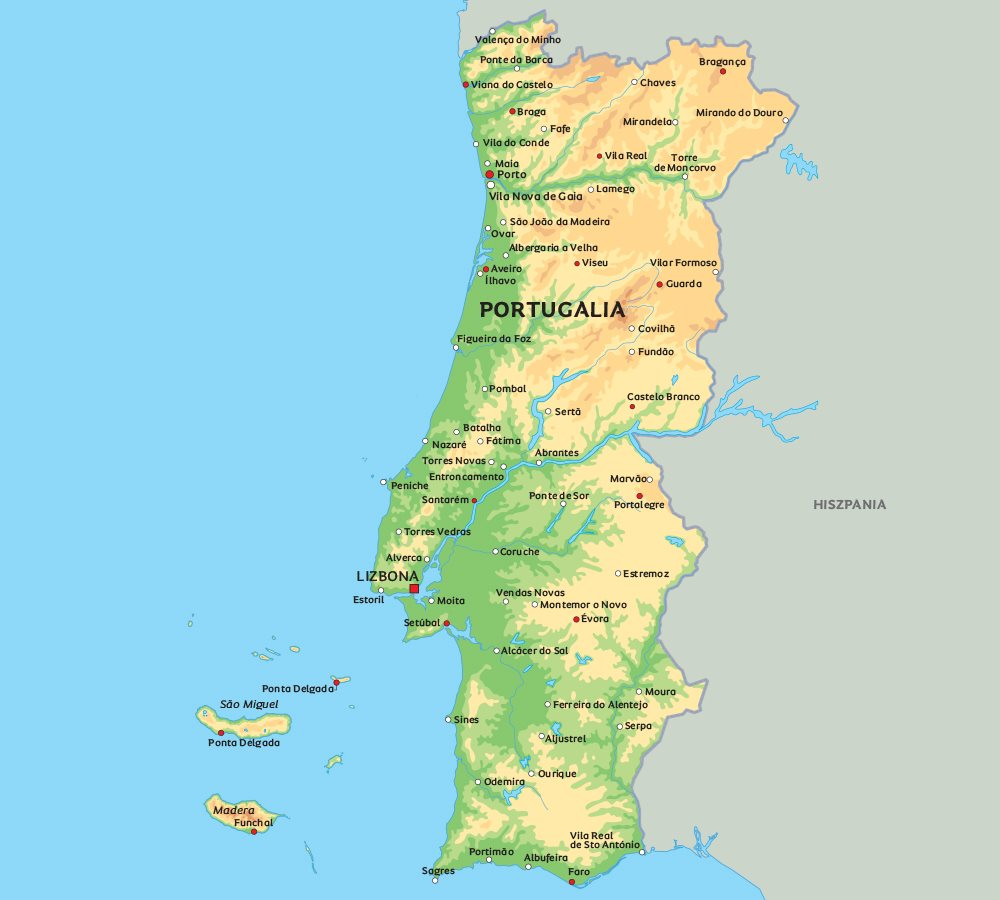 Ustrój-Demokracja
Forma rządów - republika 
Głowa państwa- 
Marcelo Rebelo de Sousa
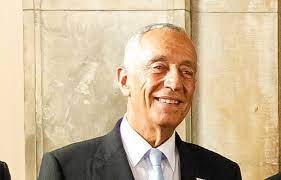 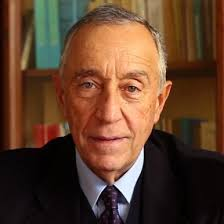 A CZY WIEDZIAŁEŚ, ŻE….
Portugalia jest najstarszym państwem Europy. Jej granice są niezmienione od początków XII wieku.
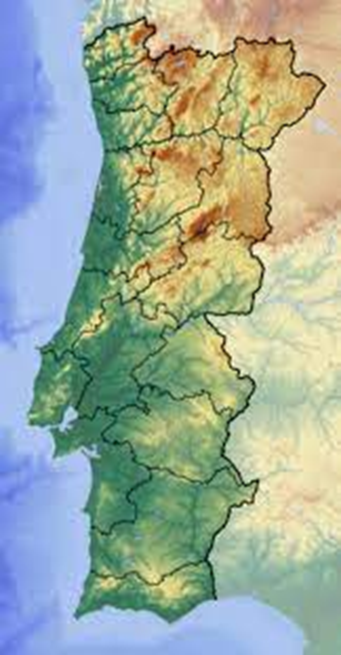 Cabo da Roca-  przylądek położony na Półwyspie Iberyjskim na terenie Portugali. Stanowi najdalej na zachód wysunięty punkt lądu stałego Europy.
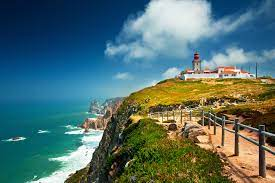 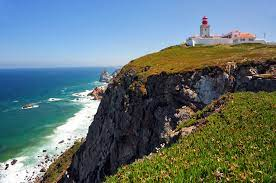 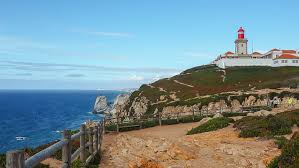 Most Vasco da Gama w Lizbonie jest najdłuższym mostem w Portugalii i drugim najdłuższym mostem w całej Europie, mierzy 17,2 km.
Jedni z najwybitniejszych żeglarzy na świecie pochodzili z Portugalii.
Ferdynand Magellan                Vasco da Gama                    Bartolomeu Dias
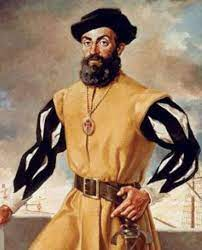 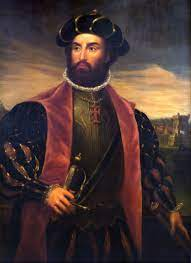 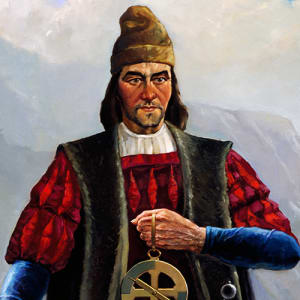 Portugalia jest największym producentem wyrobów z korka na świecie.
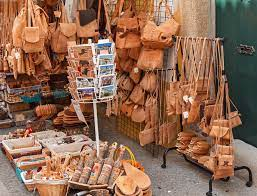 Portugalia to jeden z liderów produkcji energii odnawialnej. Energia wodna, wiatrowa i słoneczna  zaspokaja 70% zapotrzebowania energetycznego ich kraju. Dzięki temu ich przyszłość jest bezpieczna.
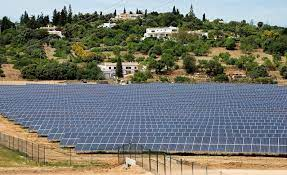 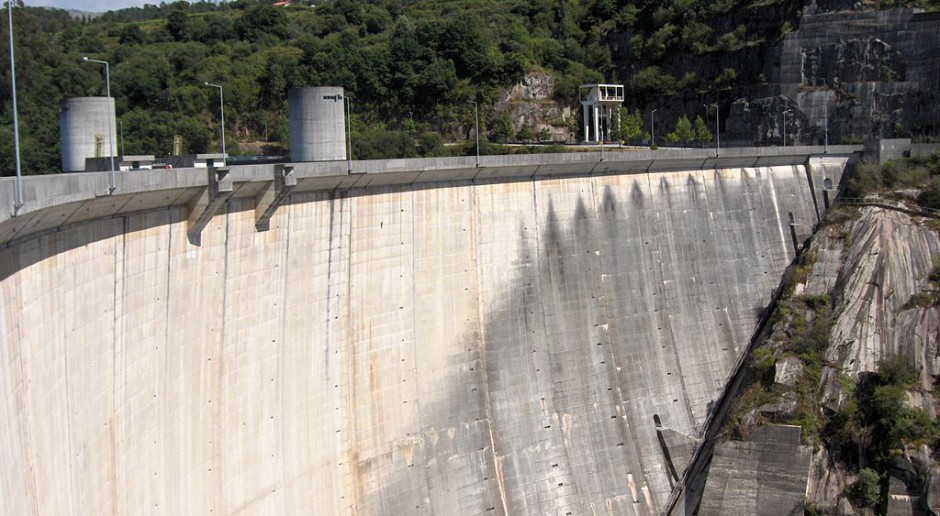 W architekturze portugalskiej króluje kamień.
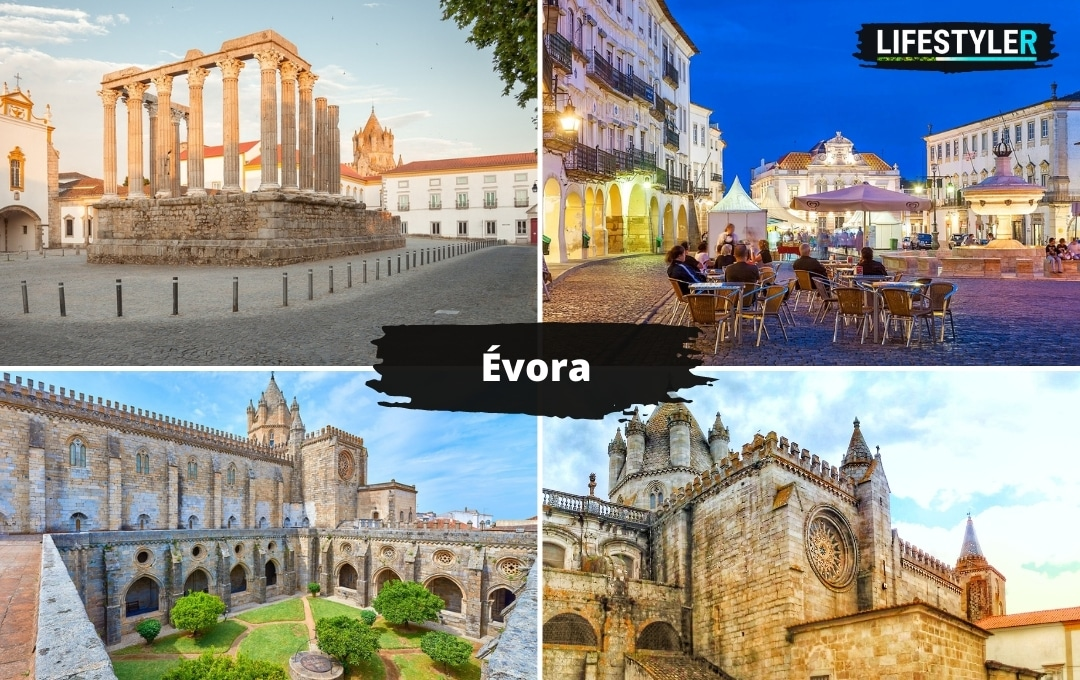 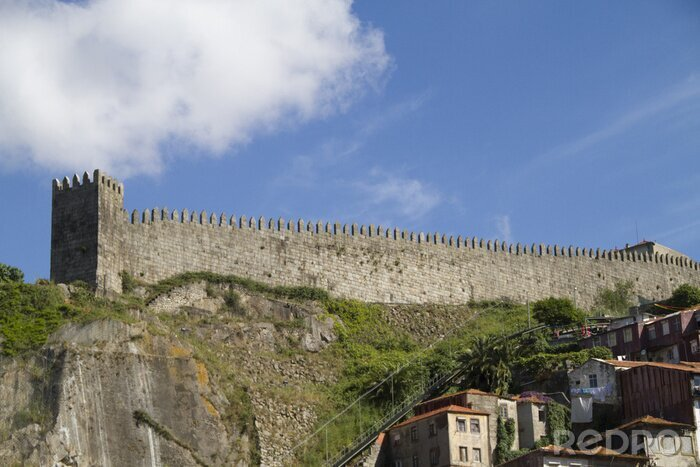 Casa do Panedo kamienny dom jednym z najdziwniejszych budowli świata.
Fado to muzyka charakterystyczna dla Portugalii.
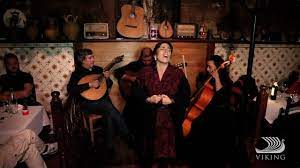 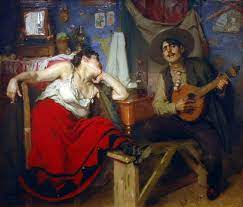 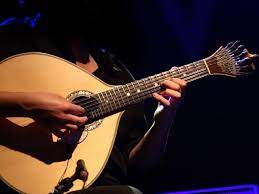 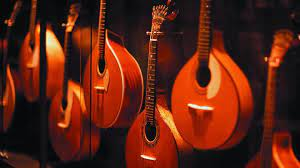 Piłka nożna jest najpopularniejszym sportem w Portugalii. W kraju organizuje się zarówno amatorskie mecze lokalne, jak i światowej klasy spotkania na profesjonalnym poziomie. Największą legendą portugalskiej piłki nożnej pozostaje Eusébio, choć na świecie uznaniem cieszą się także Luís Figo i Cristiano Ronaldo – obaj są zdobywcami tytułu Piłkarza Roku FIFA.
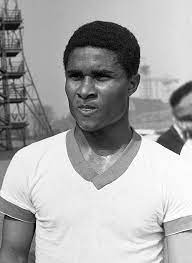 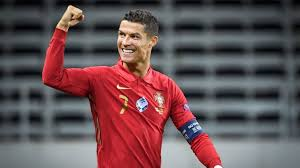 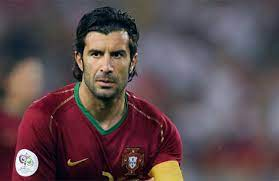 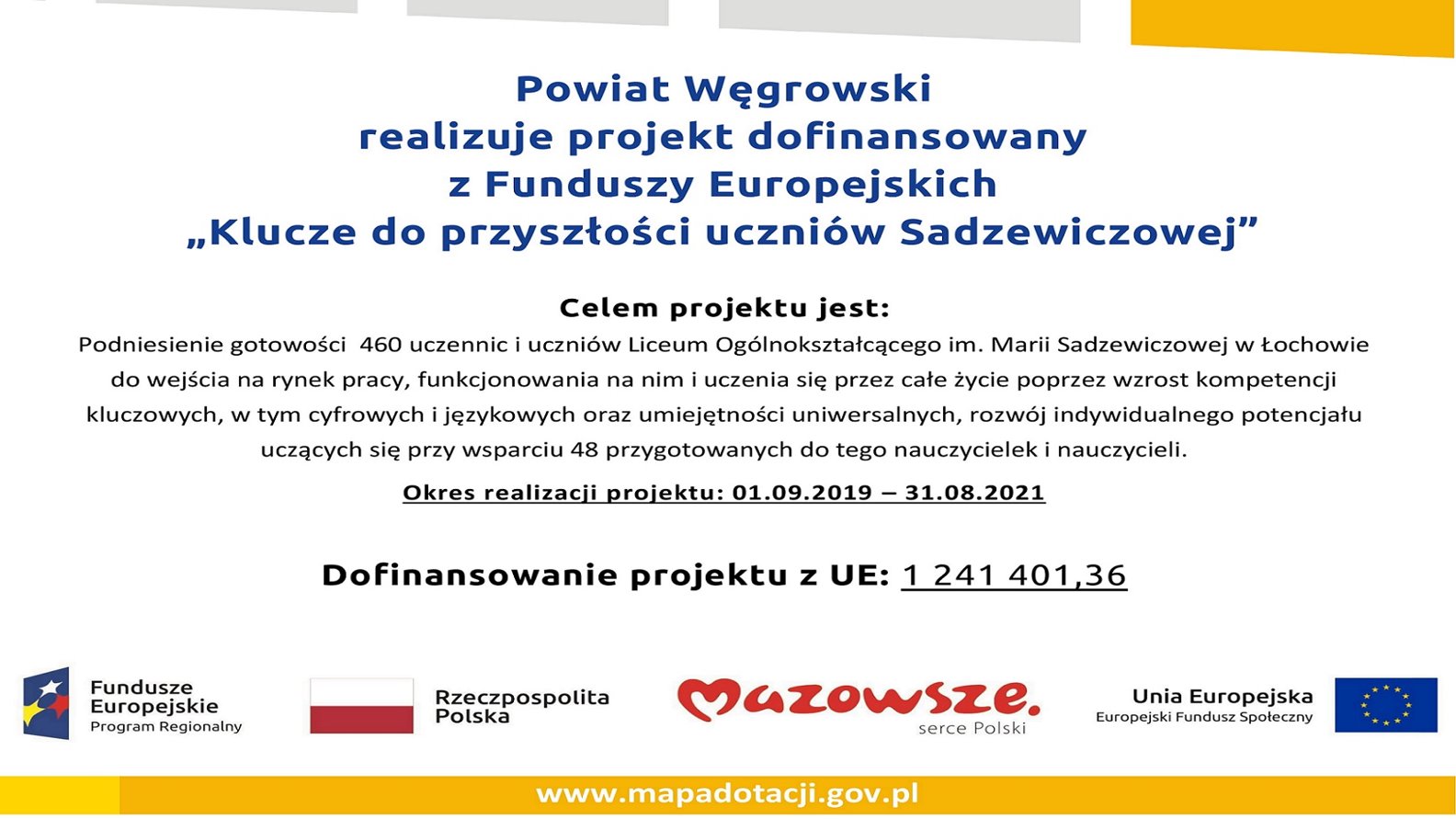 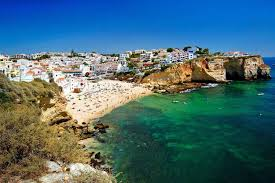 Prezentację przygotowała Kinga Puścian w ramach projektu „Klucze do przyszłości uczniów Sadzewiczowej” GEO LAB Laboratorium Geograficzne
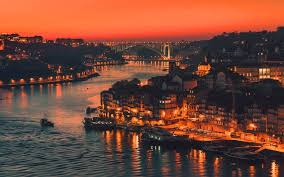 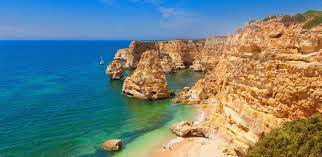 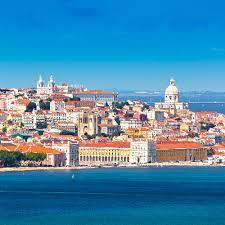